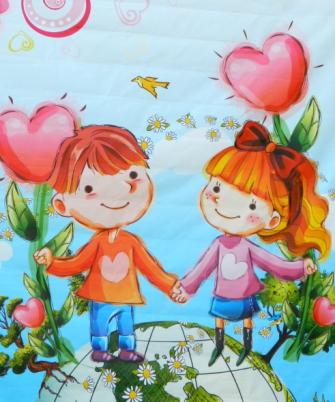 МУНИЦИПАЛЬНОЕ ДОШКОЛЬНОЕ ОБРАЗОВАТЕЛЬНОЕ УЧРЕЖДЕНИЕ ДЕТСКИЙ САД КОМБИНИРОВАННОГО ВИДА № 32 города Ейска муниципального образования Ейский район
«Для ребенка, вместе с ребенком, 
исходя из возможностей ребенка»
СЕМИНАР-ПРАКТИКУМ 
ДЛЯ ВОСПИТАТЕЛЕЙ ГРУПП СЕМЕЙНОГО ВОСПИТАНИЯ
«Методика образовательного процесса в разновозрастных группах семейного воспитания»
Ейск, 2013 г.
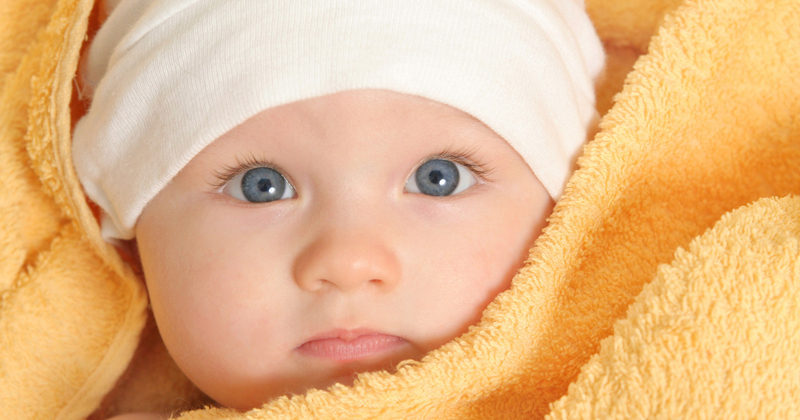 За день до рожденья Ребенок спросил у Бога:
„Я не знаю что я должен делать в этом Мире.“
2
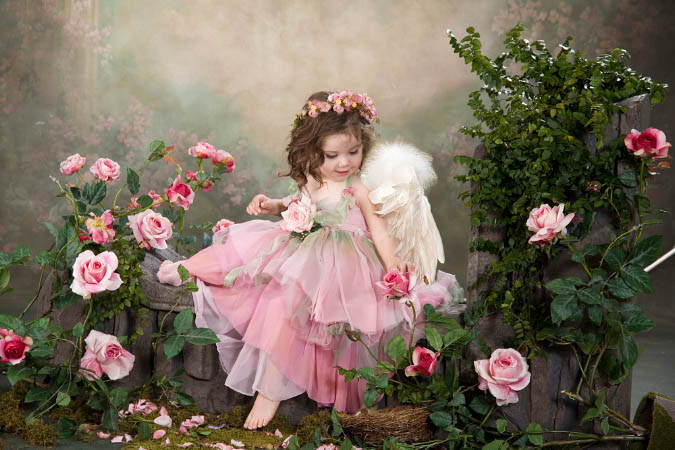 Бог ответил:
„Я подарю тебе Ангела,который всегда будет рядом с тобой.“
3
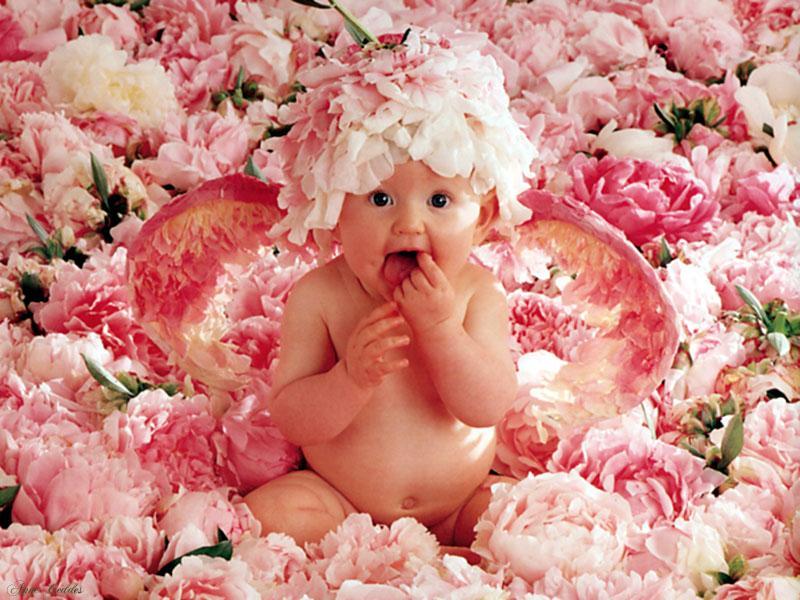 „Но я не понимаю его язык.“„Ангел будет учить тебя своему языку“
4
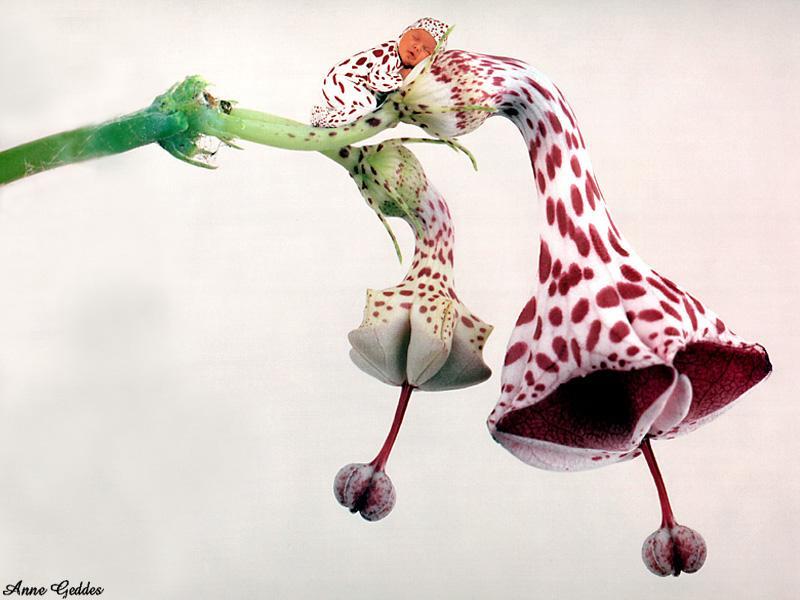 „Он будет охранять тебя от всех бед“ „Как и когда я должен вернуться к тебе?“
„Твой ангел скажет тебе все“
5
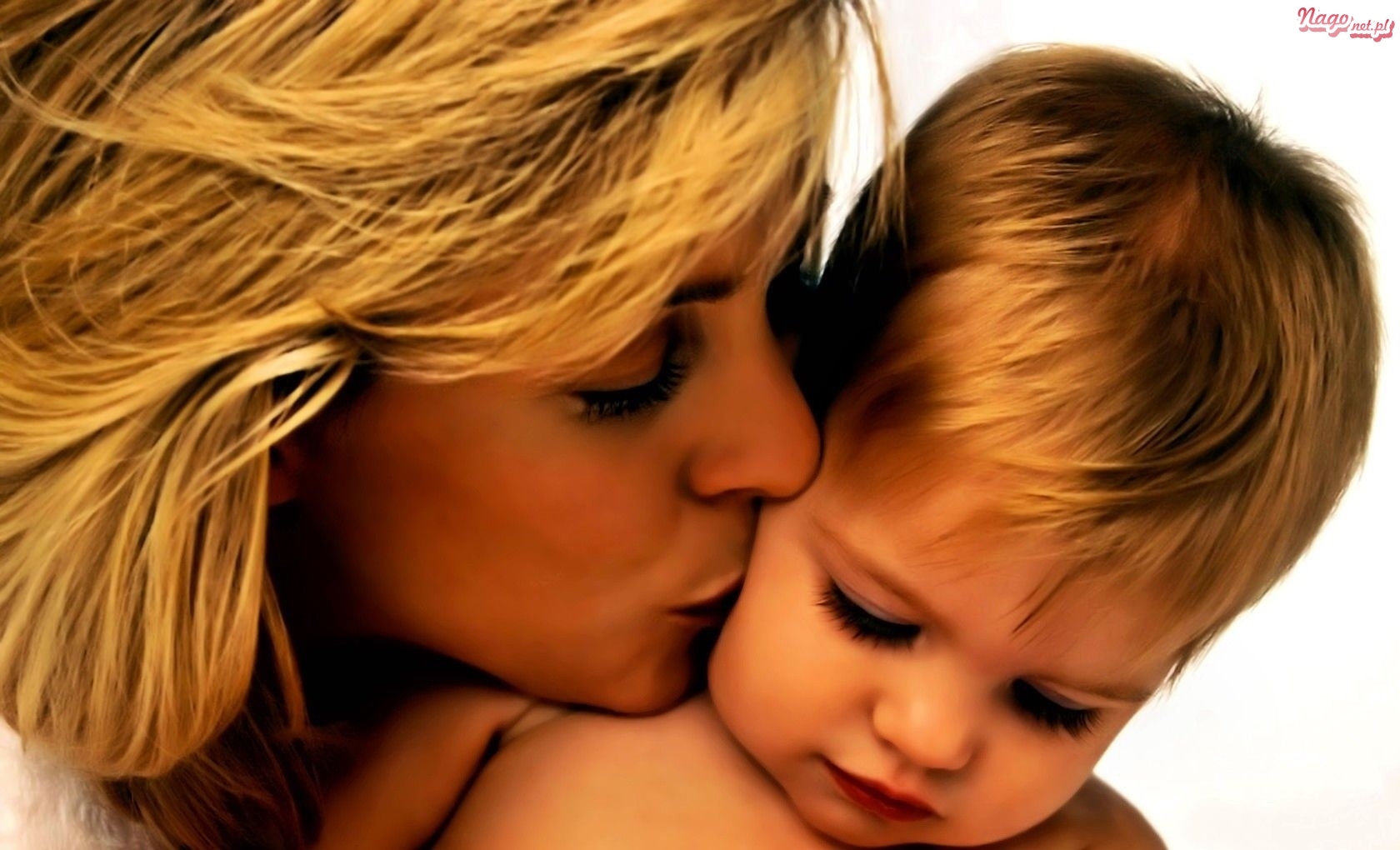 „А как зовут моего ангела?“
„Неважно как его зовут...“„…ты будешь называть его:
MAMA
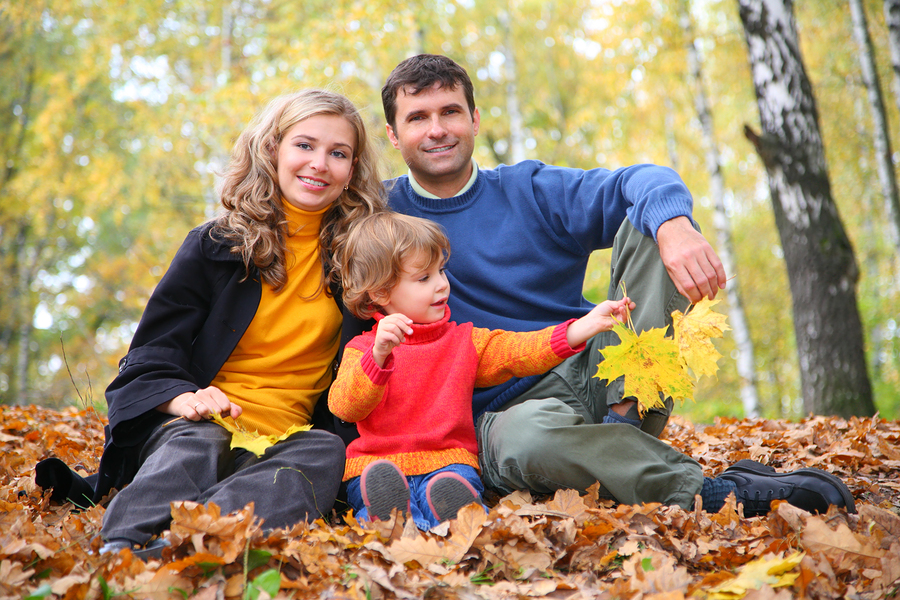 Группа семейного воспитания
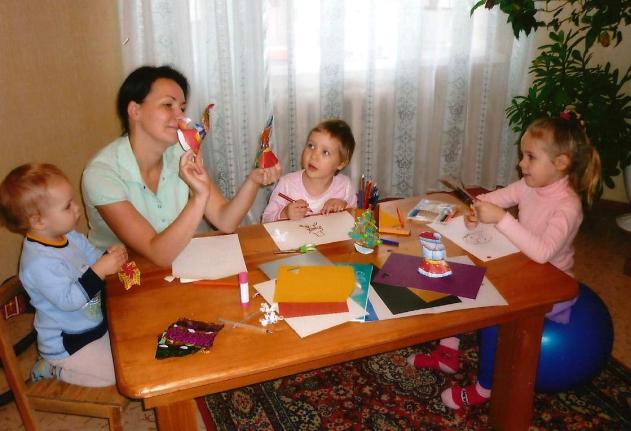 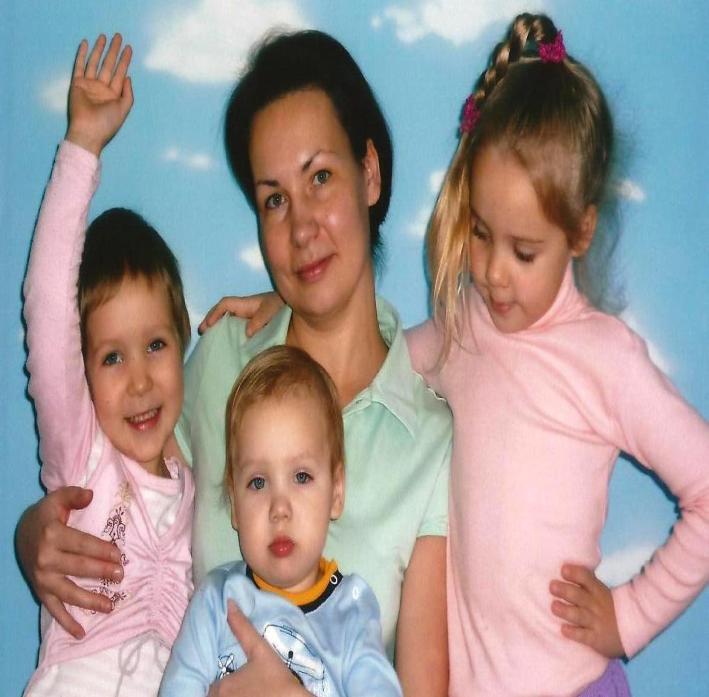 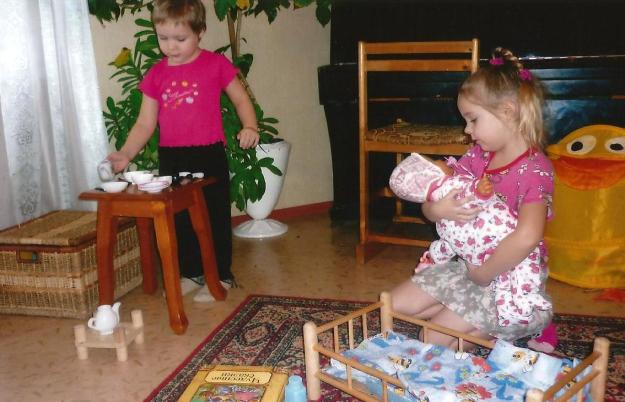 Воспитатель – Проценко Ольга Александровна
Группа семейного воспитания
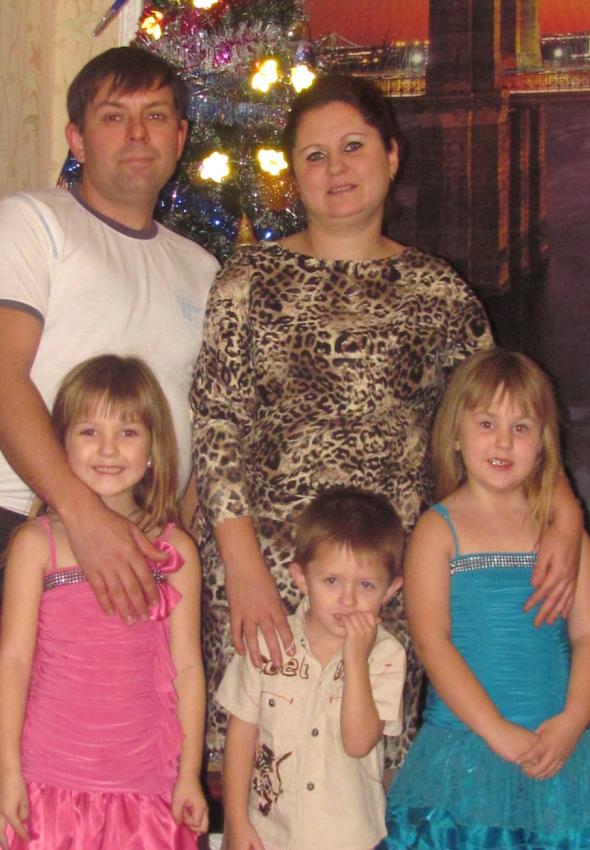 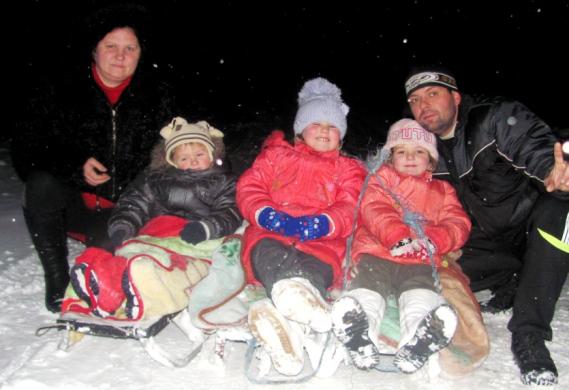 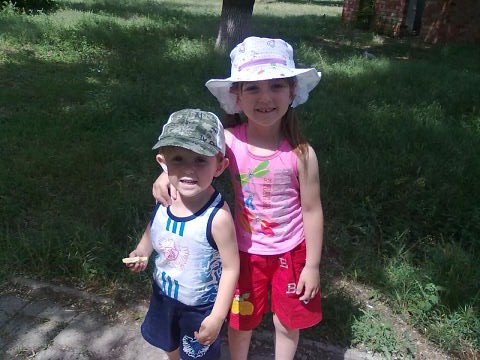 Воспитатель – Шилкова Любовь Александровна
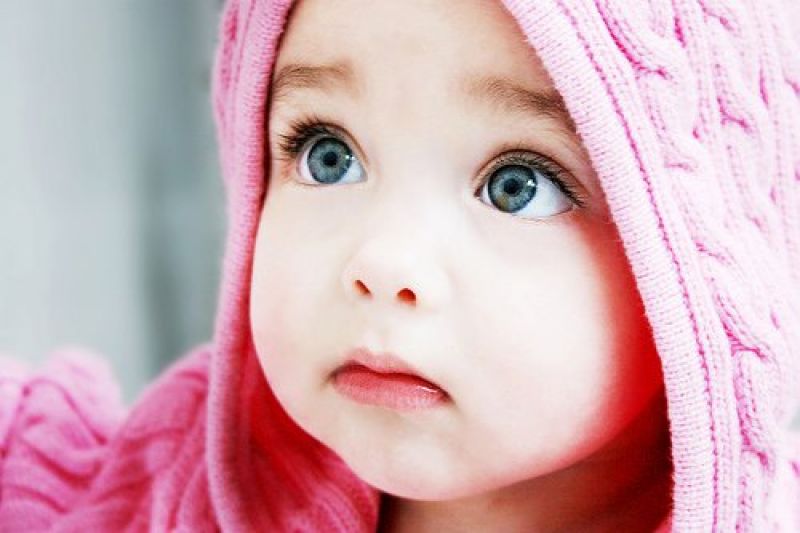 Малыш для старших как любимец,
Родители - во всем мудрей,
Любимый папа - друг, кормилец,
А мама ближе всех, родней.
10